Gaming
By  zack labbé
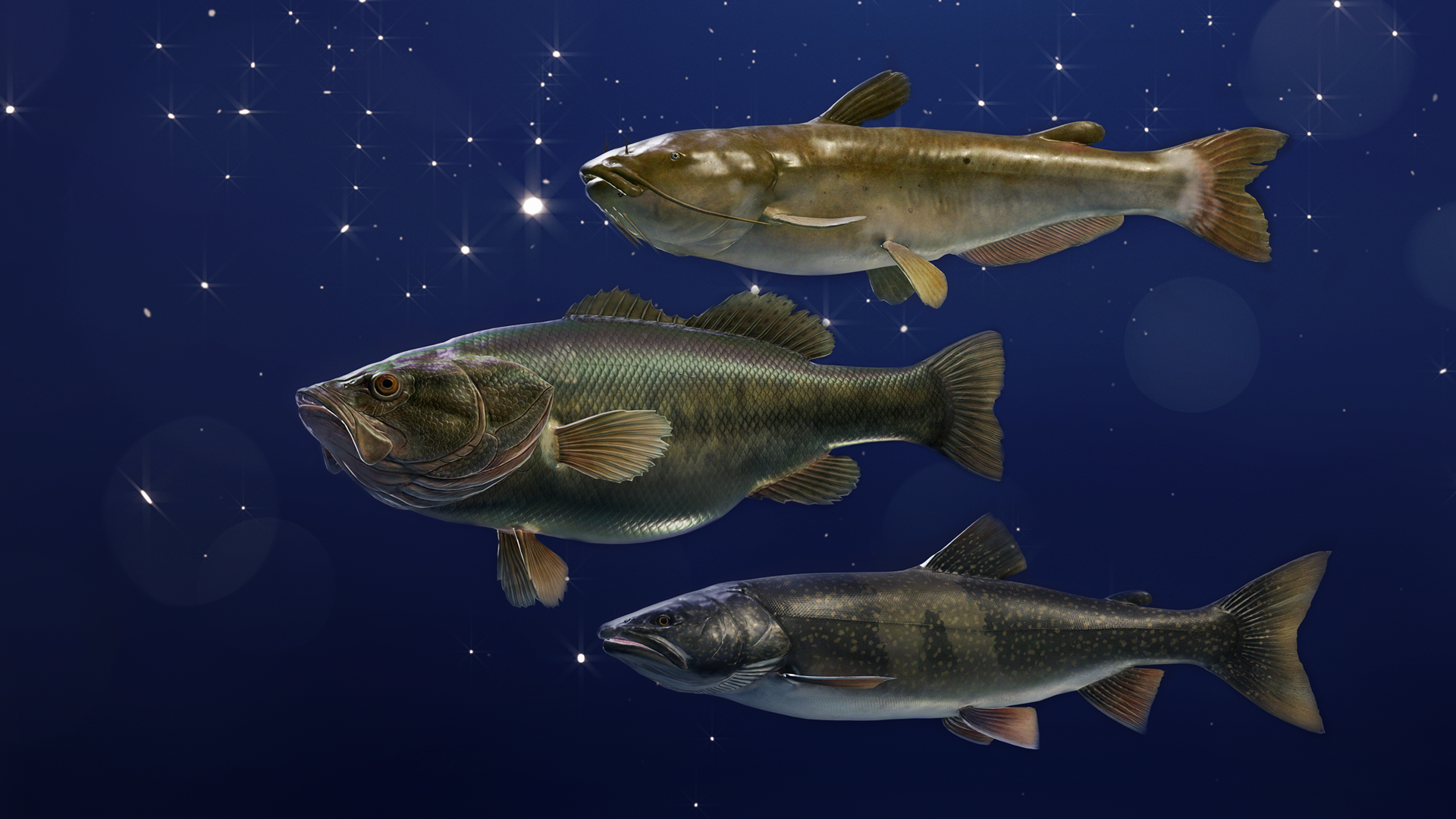 The angler, ps4-ps5, xbox, open world fishing game
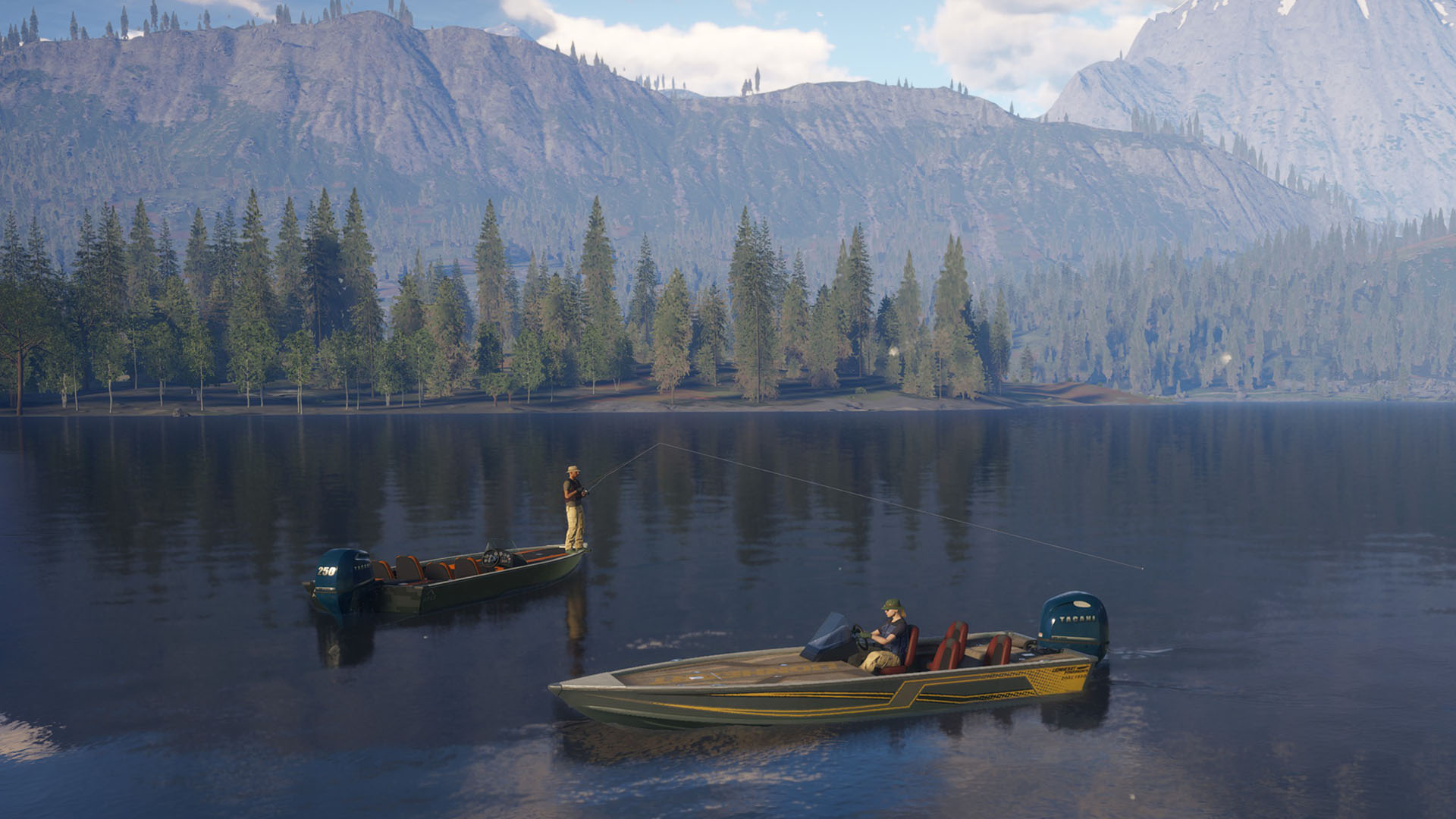